ANALIZASTANU ZAGROŻENIA PRZESTĘPCZOŚCIĄ WŚRÓD NIELETNICH W WOJ. LUBUSKIM W 2012 ROKU
nadkom. Anna Księżak – Nowak
Wydział Prewencji
Komenda Wojewódzka Policji w Gorzowie Wlkp.
CZYNY KARALNE POPEŁNIONE PRZEZ NIELETNICH  W WOJ. LUBUSKIM W 2012/2011 R.
UDZIAŁ CZYNÓW KARALNYCH POPEŁNIONYCH PRZEZ NIELETNICH W LICZBIE PRZESTĘPSTW STWIERDZONYCH OGÓŁEM
NIELETNI SPRAWCY CZYNÓW KARALNYCH W WOJ. LUBUSKIM 2012/2011 R.
UDZIAŁ NIELETNICH SPRAWCÓW DO OGÓŁU PODEJRZANYCH
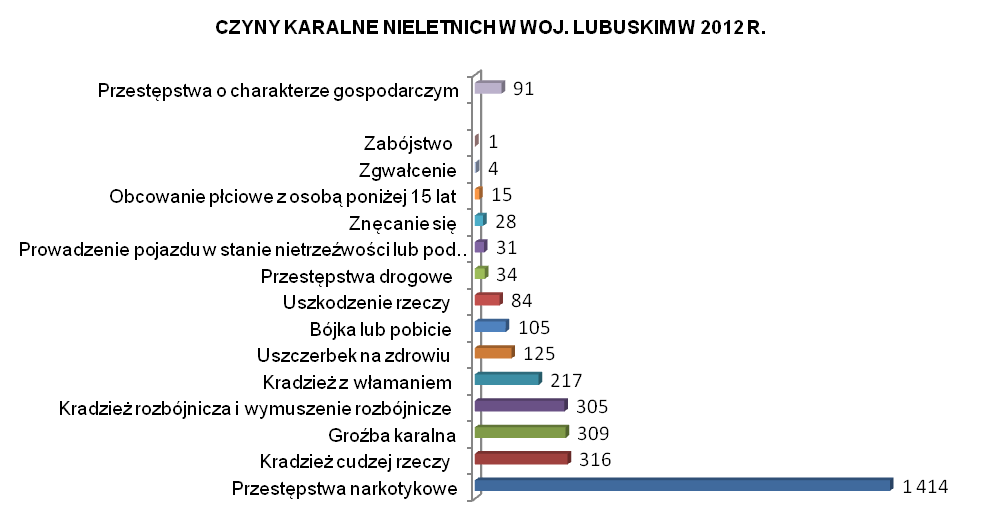 WYBRANE KATEGORIE CZYNÓW KARALNYCH POPEŁNIONYCH PRZEZ NIELETNICH W 2012 R W WOJ. LUBUSKIM
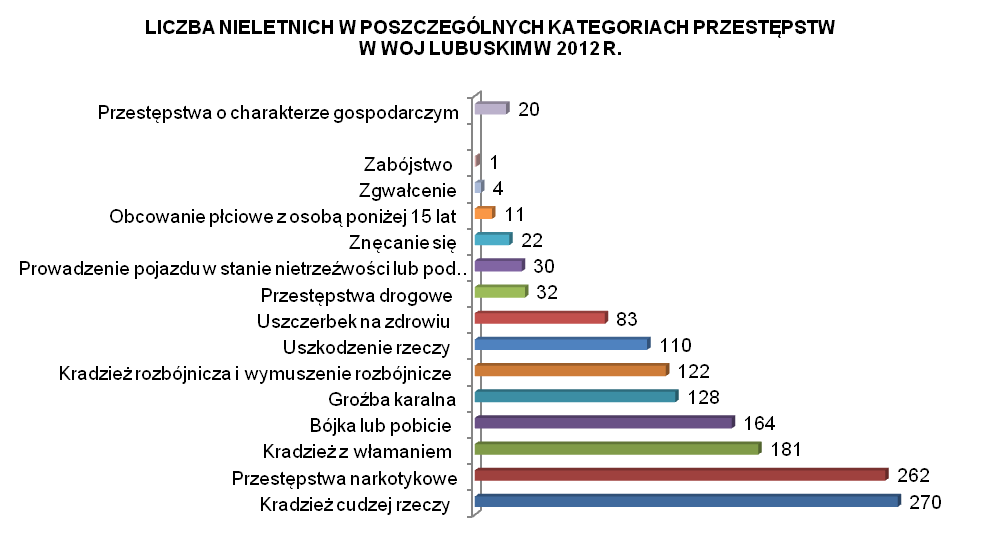 WYBRANE KATEGORIE CZYNÓW KARALNYCH POPEŁNIONYCH PRZEZ NIELETNICH W 2012 R W WOJ. LUBUSKIM
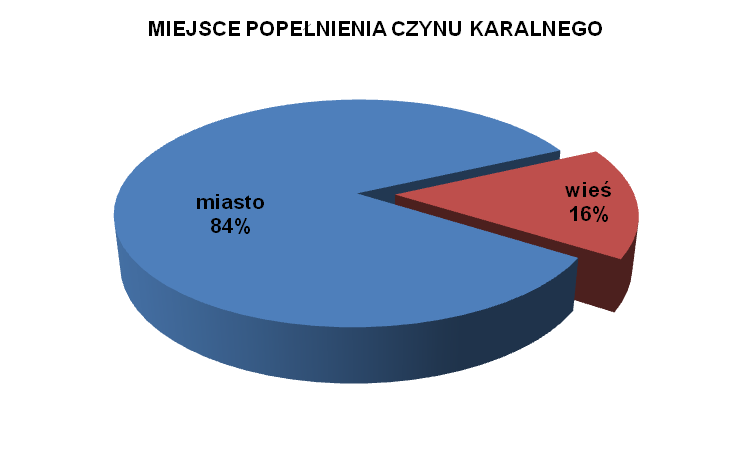 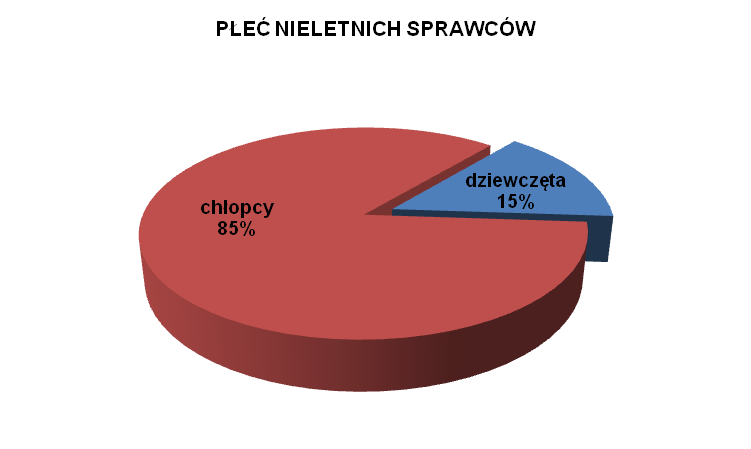 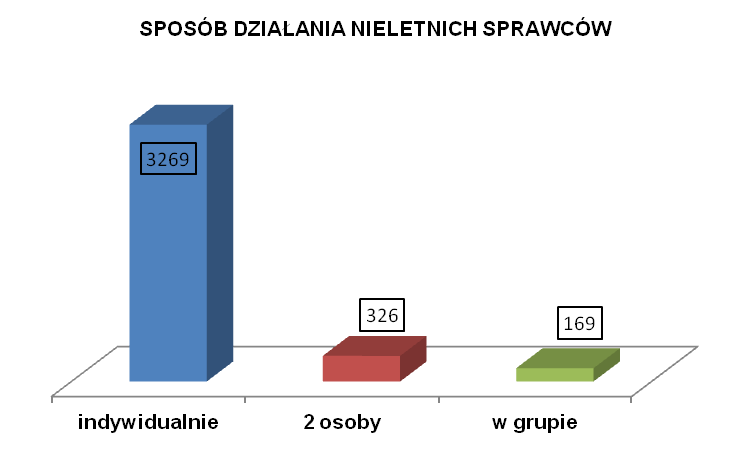 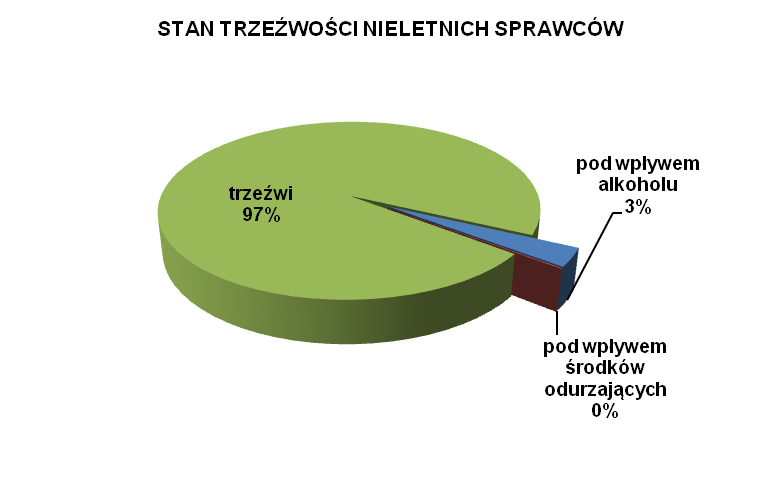 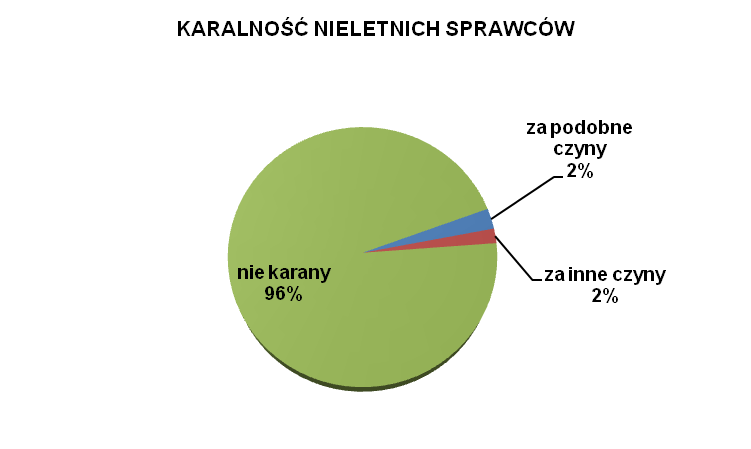 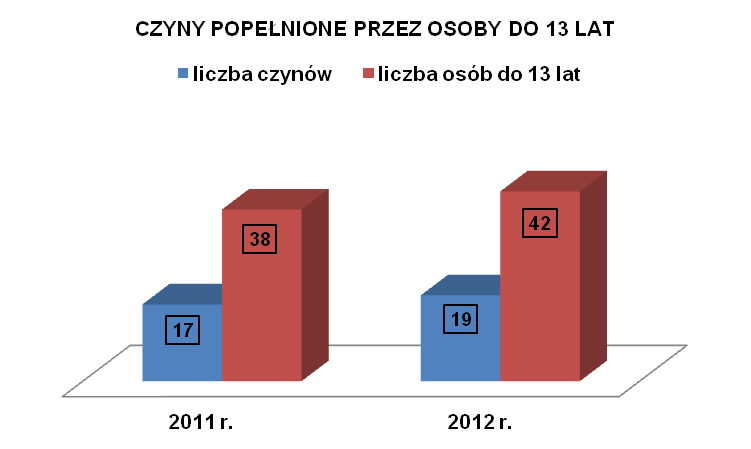 RODZAJE CZYNÓW ZABRONIONYCH POPEŁNIONYCH PRZEZ OSOBY PONIŻEJ 13 LAT
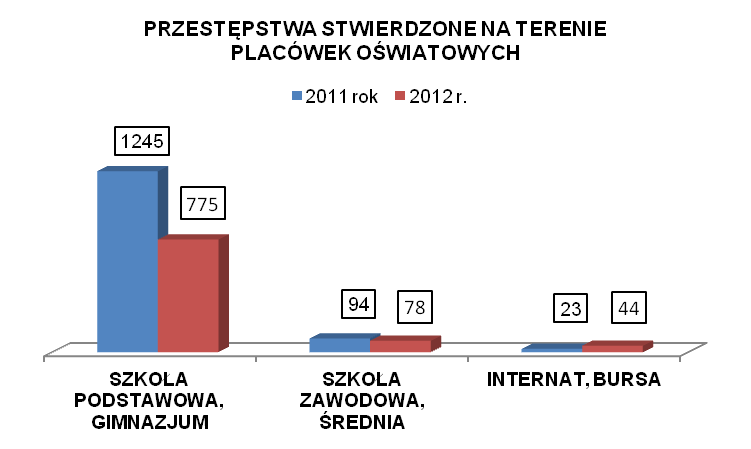 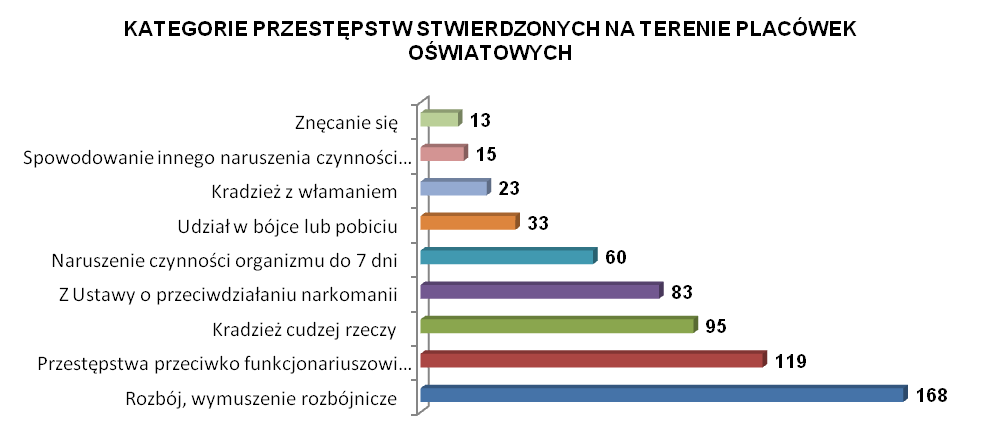 PRZESTĘPCZOŚĆ W SZKOŁACH I INTERNATACH 
W WYBRANYCH KATEGORIACH PRZESTĘPSTW W WOJ. LUBUSKIM
DZIĘKUJĘZAUWAGĘ !